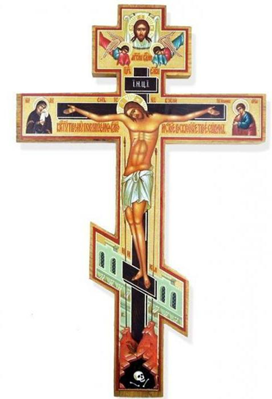 PRAVOSLÁVNA ORTODOXNÁ   CIRKEV
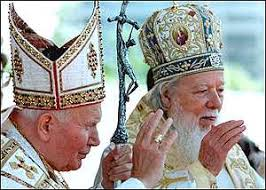 VZNIK CiRKVI
Cirkev vznikla po zoslaní Ducha Svätého
Po rozkole cirkvi v roku 1054  vznikli  dve veľké cirkvi Rímsko–katolícka a Pravoslávna. 
Pravoslávna cirkev (známa tiež pod názvom ortodoxná, východná pravoslávna a pod.) je najpočetnejšou východnou kresťanskou cirkvou. 
Jej učenie bolo formulované na cirkevných snemoch a konciloch. 
Pravoslávna cirkev ostala náukou bližšia katolíckej cirkvi, hoci na čele pravoslávnej cirkvi nestojí pápež, ale biskup - ekumenický patriarcha Konštantínopolu, ktorý je uznávaný ako “prvý medzi rovnými”, no nie ako vládnúca autorita.
VIERA ortodoxnej cirkvi
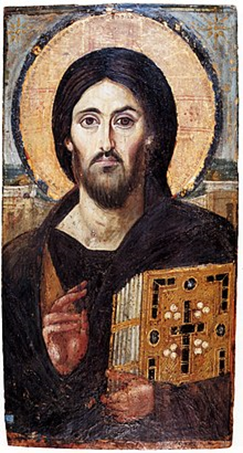 vychádza z rovnakej hodnoty cirkevnej tradície a Slova Božieho 
verí v trvalé panenstvo Márie, 
uznáva modlitbu za mŕtvych 
učí, že spasenie je možné získať aj po smrti, ale je možné aj stratiť spásu  
má rozvinuté  uctievanie Márie – bohorodičky 
sviatosti sa volajú tajiny 
Na oslovenie Ježiša Krista používajú grécke označenie Isus Christos. 
Ježiš Kristus je jediná pravá hlava cirkvi. 
uctievajú obrazy – ikony, pozostatky svätých – relikvie. Uctievanie sôch je zakázané.
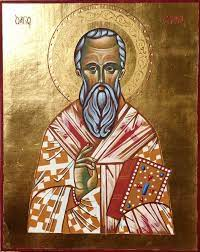 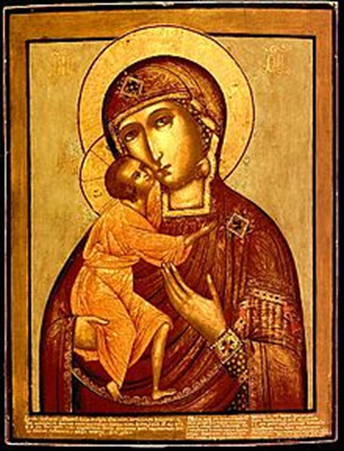 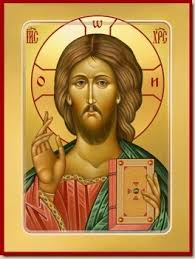 IKONA
sakrálny  (svätý)  obraz 
od 6. storočia sa svätým obrazom pripisoval veľký význam 
kto vidí alebo bozkáva obraz má účast na svätosti toho, kto je na obraze
vyobrazuje postavy svätých, scény z ich života a biblické motívy 
v chrámoch sa viacero ikon spája do jednej steny – ikonostas
ikona sa píše
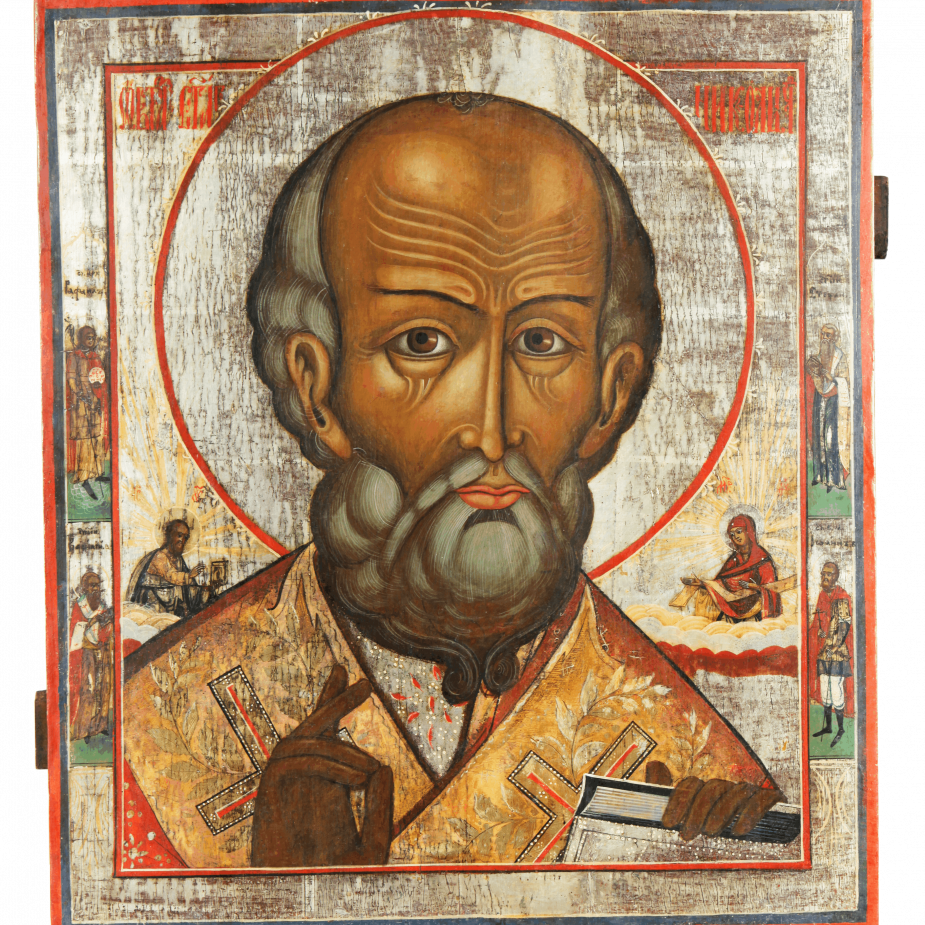 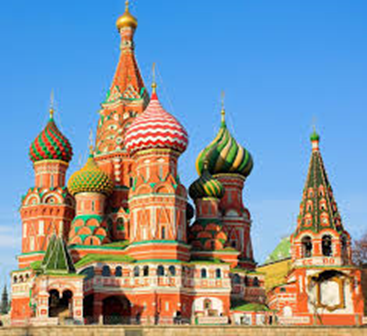 Cerkva    a  Monastyr
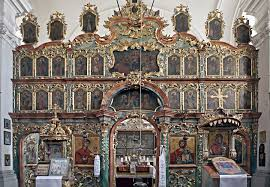 -   Chrám  sa volá cerkev
Chrámy majú typické cibuľovité veže 
V chráme nebývajú lavice ani organ 
Liturgia sa spieva bez sprievodu hudobného nástroja
Liturgia používa staré jazyky gréčtinu, cirkevnú slovančinu 
Kláštor sa volá monastyr
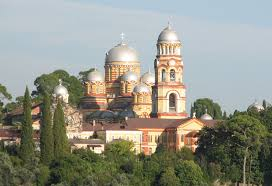 ORGANIZÁCIA
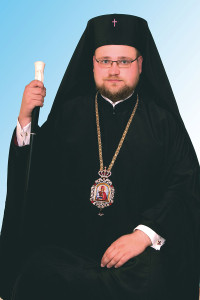 Pravoslávna cirkev sa skladá z viacerých územných cirkví
Meno nesú podľa krajiny alebo národa 
Najviac je zastúpená v juhovýchodných a východných európskych krajinách
Rusko, Ukrajina, Bielorusko, Rumunsko, Grécko, Albánsko…. 
Najväčšia pravoslávna cirkev je v Rusku 
Na čele církvi stojí patriarcha – metropolita. 
Pravoslávni veriaci na Slovensku patria do Pravoslávnej cirkvi v českých krajinách a na Slovensku 
Na Slovensku má dve eparchie: prešovskú a michalovsko-košickú. 
Na čele je arcibiskup, ktorý sídli v Prešove.
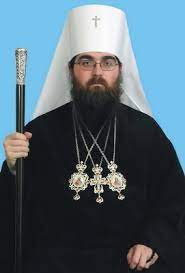 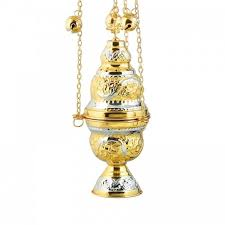 PRAVOSLÁVNY  KRÍŽ
má na zvislej osi dve vodorovné brvná a  pod spodným vodorovným brvnom je ešte jedno kratšie brvno šikmé brvno. 
Vrchné brvno je určené pro nápis Ježíš Nazaretský, Kráľ Židov.  
Prostredné brvno slúži ako miesto pre Kristove rozpažené ruky. 
Spodné brvno pravoslávneho kríža je určené pod Kristovými nohami, ktoré sú pribité každá zvlášť. 
Spodné brvno je mierne naklonené. Jeho spodný koniec má ukazovať do pekiel a vrchný do neba. 
Naklonenie  býva symbolicky vysvetľované ako rôznosť osudu dvoch lotrov ukrižovaných s Kristom, keď sa kajúci odobral do neba a neľutujúci do pekla.